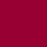 Amendments to the PCT Regulations as from 1 July 2017
PCT Rule Changes (1)
Amendment to PCT Rule 45bis.1
Extension of the deadline for requesting supplementary international search from 19 to 22 months from the priority date 
Effective for international applications in respect of which the 19-month time limit for filing a supplementary search request has not yet expired on July 1, 2017
PCT Rule Changes (2)
Amendment to PCT Rules 12bis, 23bis and 41
Transmittal of earlier search and/or classification results by ROs to ISAs 
General Rule:  ROs forward the search/classification results from priority applications without the applicant’s express permission
Exception:
ROs which have notified the IB (before April 14, 2016) of incompatibility of such forwarding with applicable national law are not required to do so
Even in cases in which an RO in principle applies the procedure above, they may allow applicants to request, at the time of filing of the PCT application, to not have the earlier search results forwarded to the ISA, if the RO notified the IB accordingly (before April 14, 2016) 
Effective as from 1 July 2017 for applications filed on or after that date
PCT Rule Changes (3)
Amendment to PCT Rules 86 and 95
Obligation for designated Offices to timely send national phase entry and related data to the IB (complements the existing national phase data already provided by a number of offices) 
Data required to be transmitted:
Date national phase entered
National application number
Number and date of national publication 
Date of grant, and number and date of national publication as granted
Time limit for reporting:  2 months from event (or as soon as reasonably possible thereafter) 
Objective: visibility of the status of PCT application during the national phase on PATENTSCOPE under the “National phase” tab
Effective as from 1 July 2017 for applications in respect of which the acts referred to in Article 22 or Article 39 are performed on or after that date